Институт геологии и минералогии 
им. В.С. Соболева СО РАН
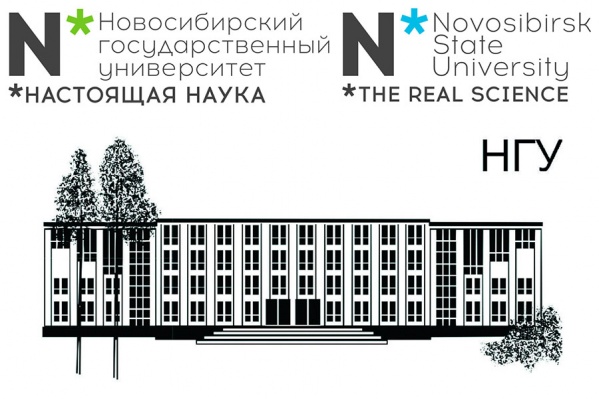 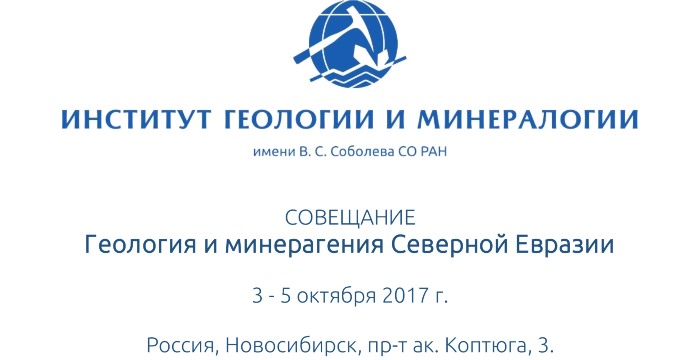 Цирконометрия, химический и изотопный состав песчаников Чарской и Жарминской зон восточного Казахстана: корреляция, источники и тектонические обстановки формирования


Перфилова А.А., Сафонова И.Ю, Котлер П.Д
Петрозаводск 
2021
ВЕДЕНИЕ
Актуальность изучения песчаников в составе аккреционного комплекса заключается в их образовании за счет разрушения окраинно-континентальных и внутриокеанических вулканических дуг на конвергентных окраинах тихоокеанского типа. Поэтому по их возрасту и составу можно реконструировать информацию о древних магматических дугах. 

Объектом исследований являются песчаники Чарской и Жарминской зон восточного Казахстана. 

Цель исследования – определение геологического положения, возраста, состава и геодинамической обстановки формирования песчаников Чарской и Жарминской зон.
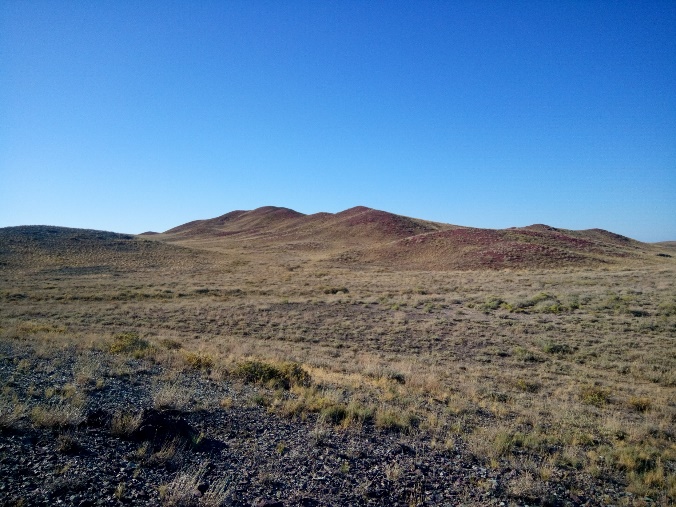 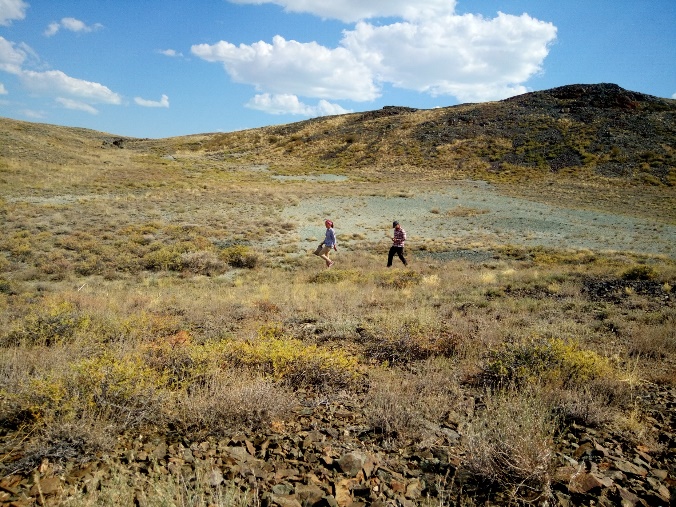 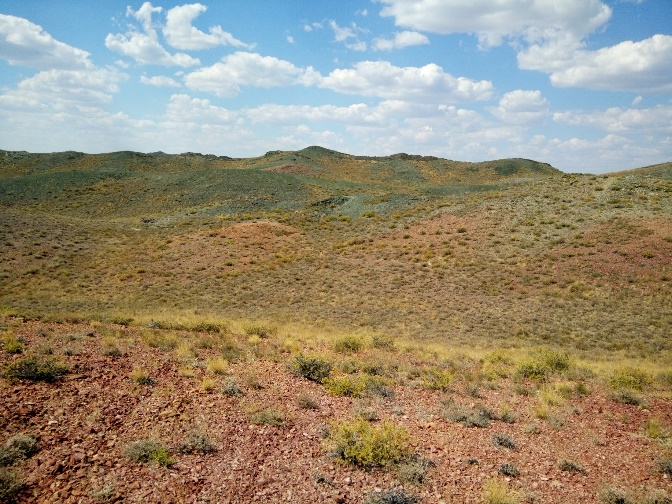 Район исследований
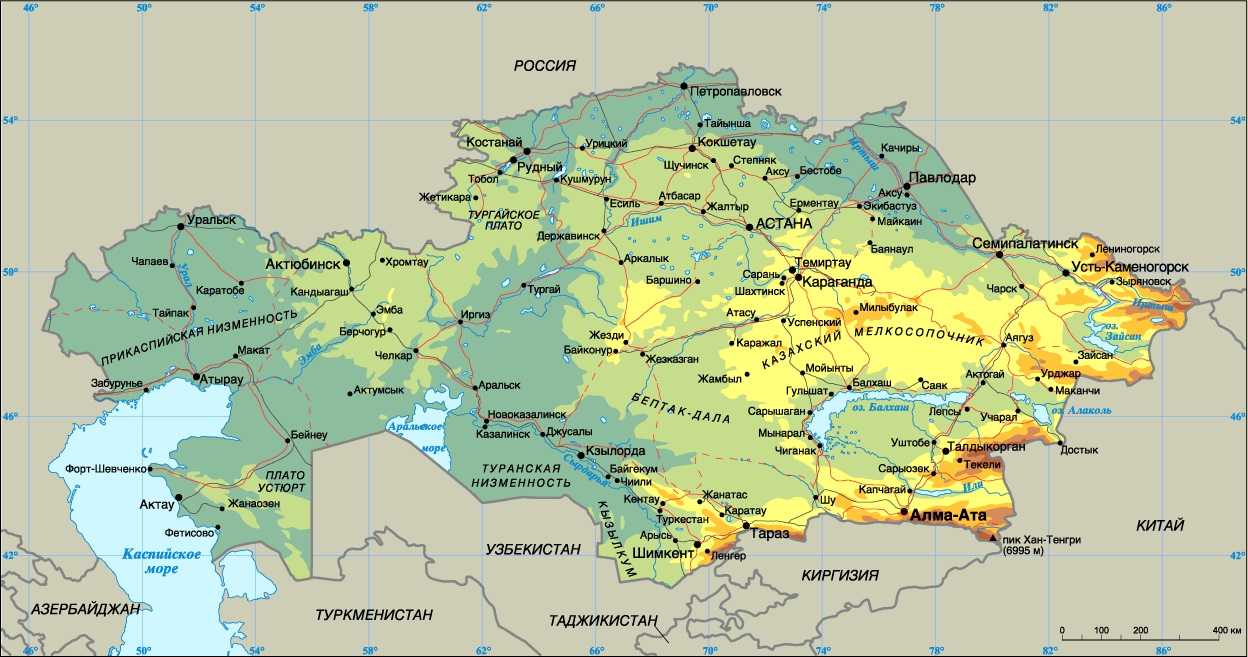 Тектоническое положение Чарской и Жарминской зон
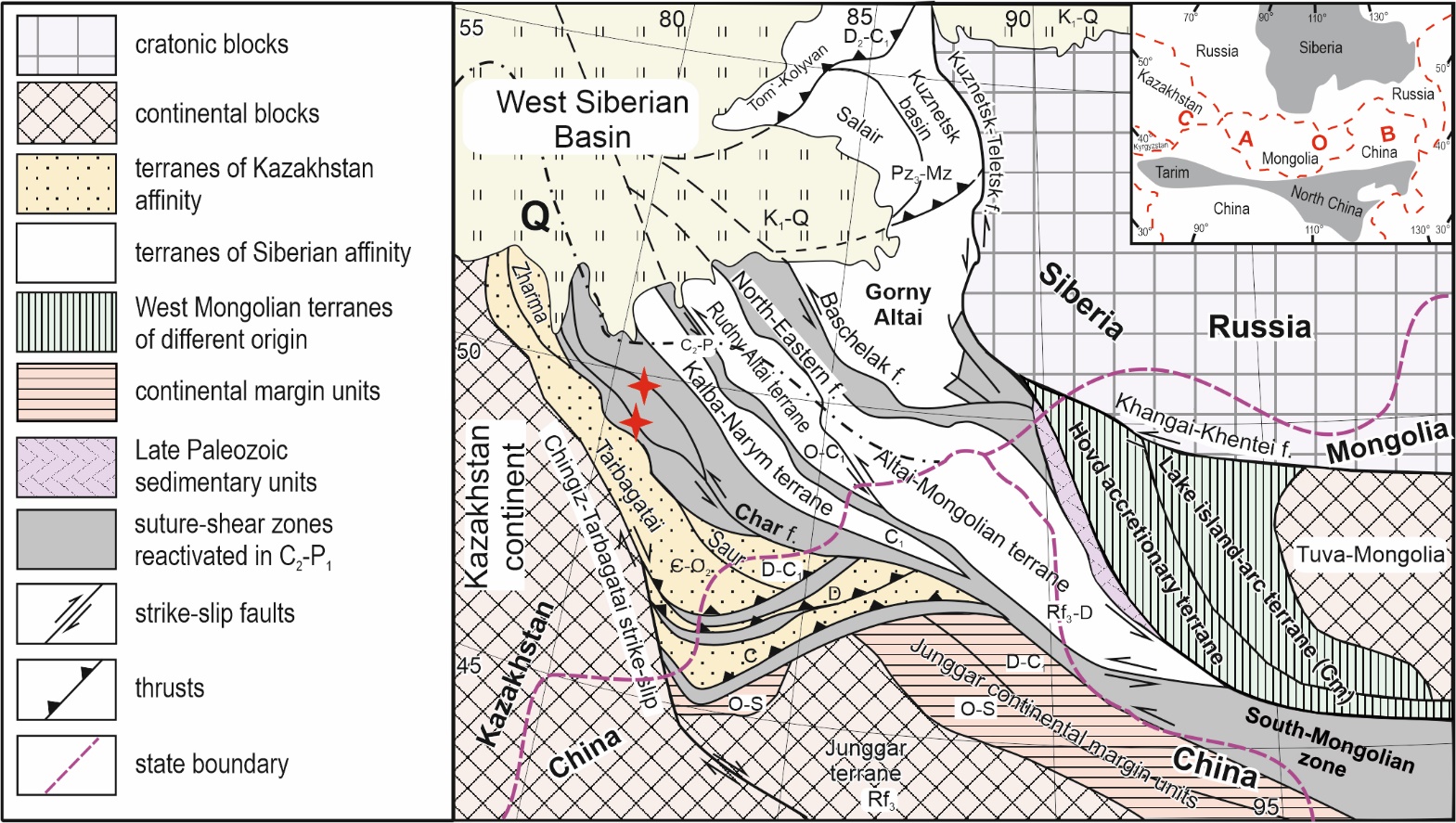 Тектоническая схема Алтае-Саянского региона западной части Центрально Азиатского складчатого пояса (Buslov et al., 2004)
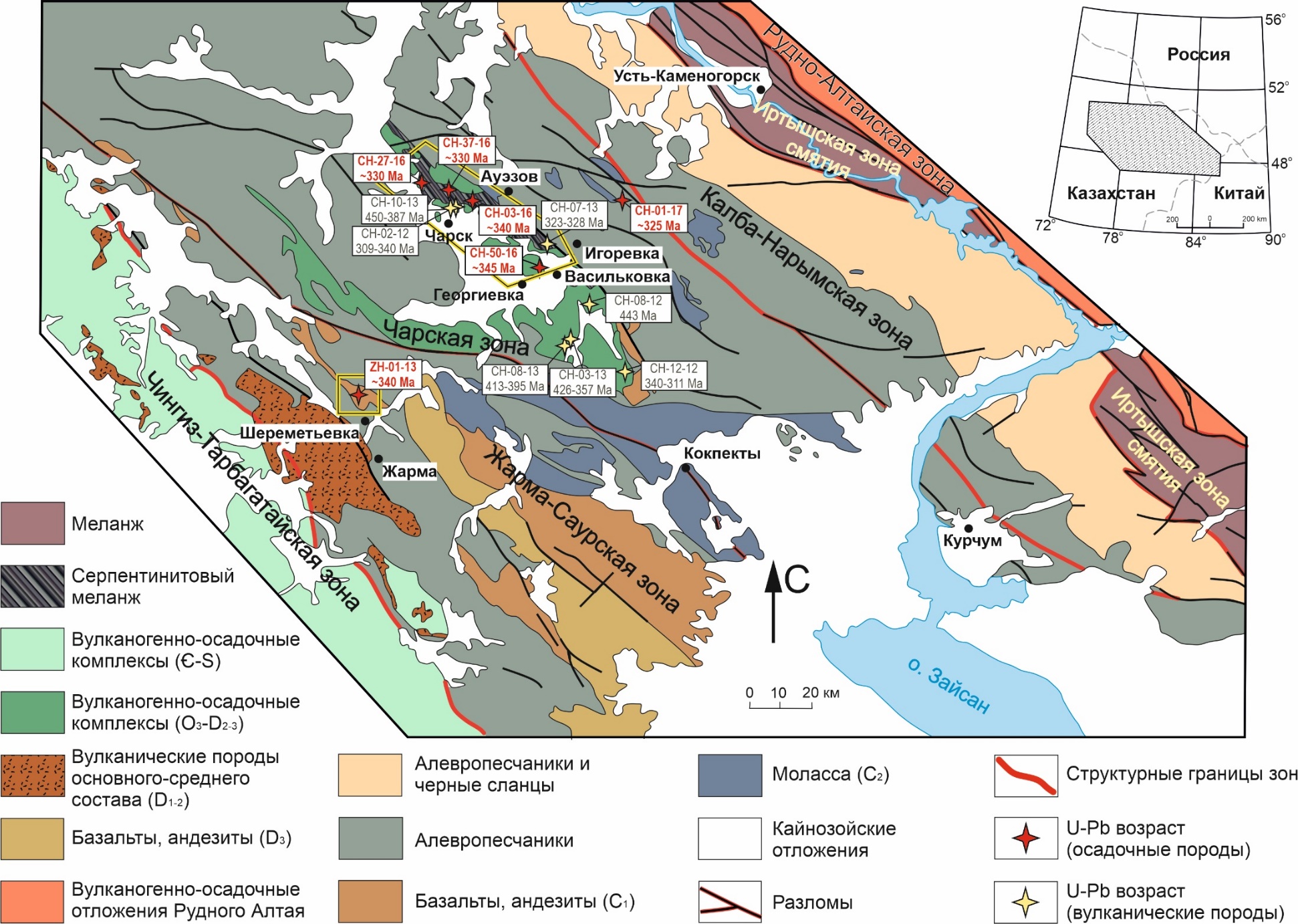 Геологическая схема восточного Казахстана по (Хромых, 2020) с изменениями
Стратиграфическое положение и литологическая характеристика песчаников Чарской зоны
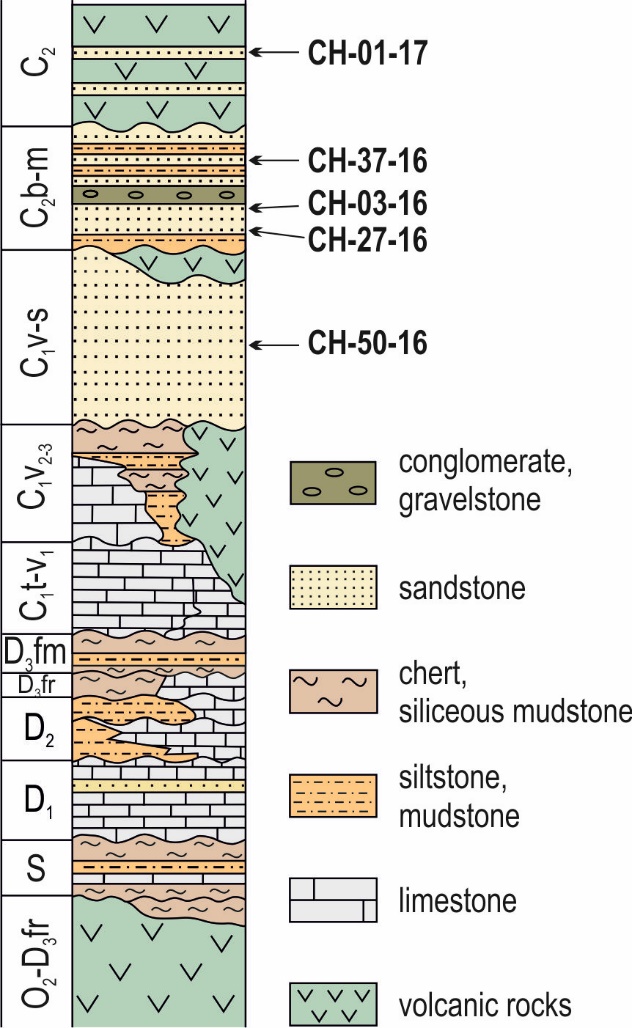 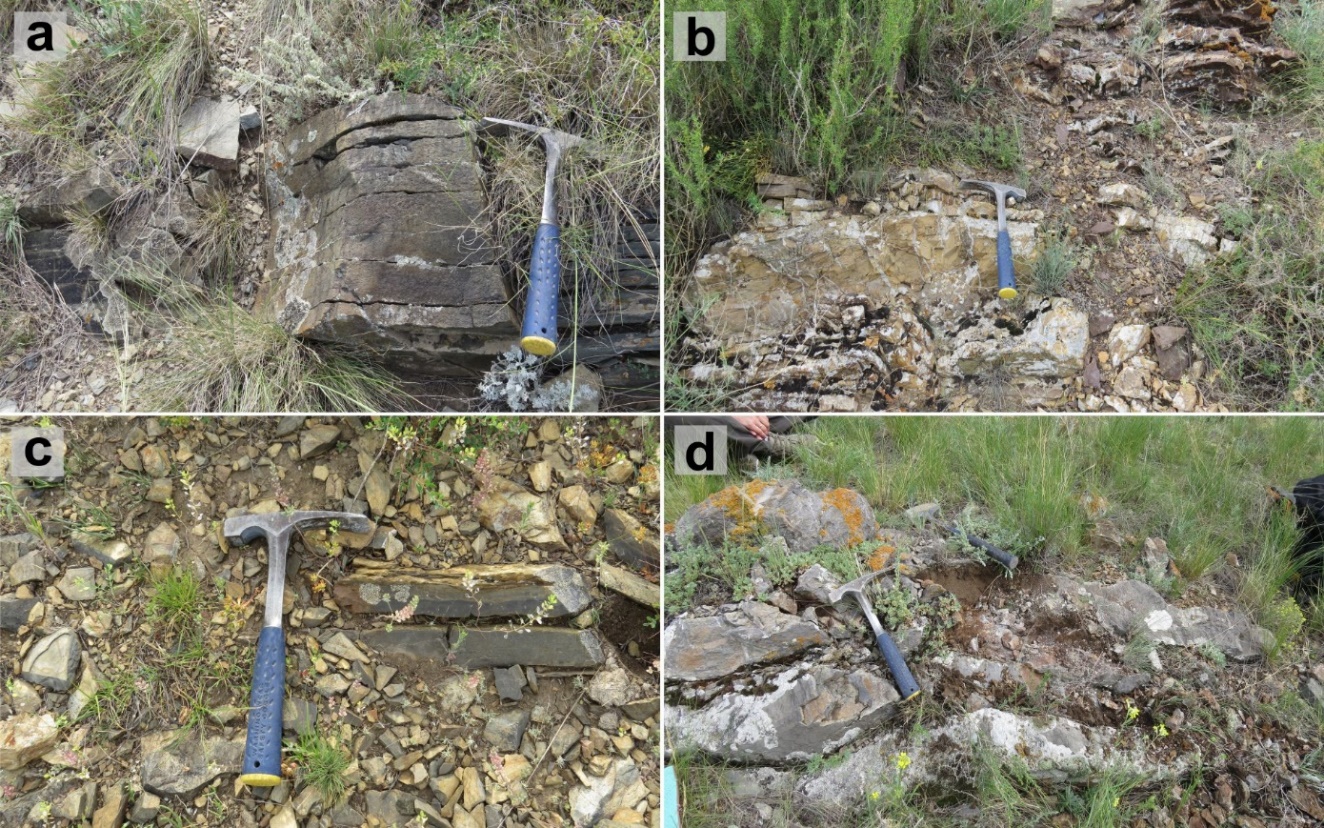 Конгломераты, 
гравелиты
Песчаники
Кремнистые аргиллиты, кремни
Алевролиты, 
аргиллиты
Коренные выходы граувакковых песчаников с участков: (а) Бакырчик (Ауэзов); (b, d) Озёрный (в контакте с туфами и кремнистыми сланцами); (c) Терентьевка.
Известняки
Вулканические породы
Обобщённая стратиграфическая колонка Чарской зоны (Safonova, Perfilova et al., 2021).
Петрографическая характеристика
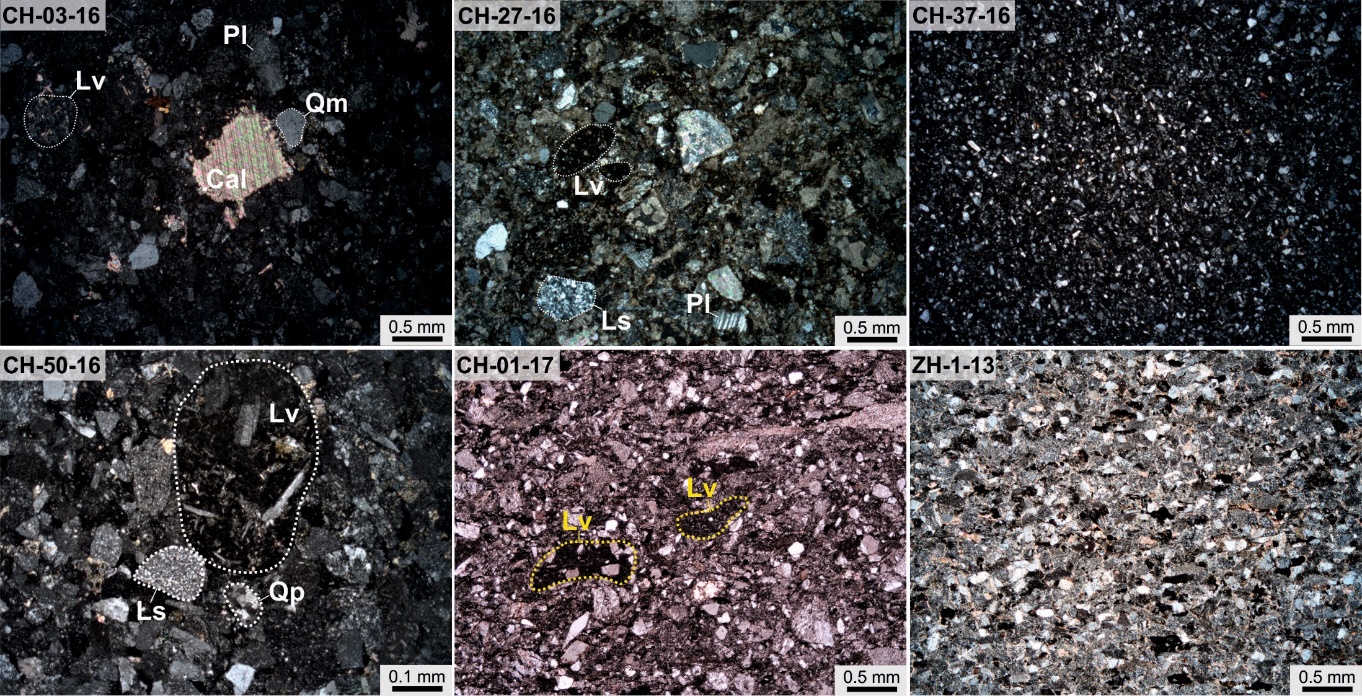 Qm – монокристаллический кварц, Qp – поликристаллический кварц, Kfs – калиевый полевой шпат, Pl – плагиоклаз, Lv –обломки вулканических пород, Ls – обломки осадочных пород, Qt – сумма кварца (Qm+Qp), Lt – сумма обломков пород (Lv+Ls), F – сумма полевых шпатов (Kfs+Pl).
Классификационные треугольники
петрографического состава изученных песчаников
Чарская зона
Жарминская зона
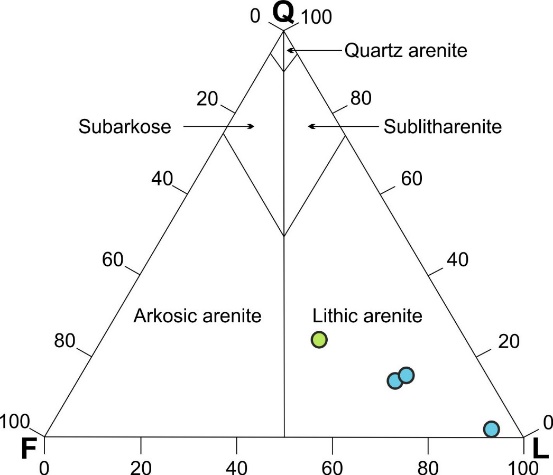 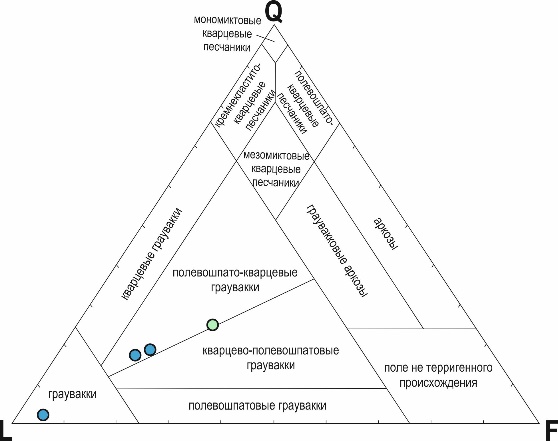 Qtz-аренит
Субаркоз
Сублитаренит
Лититовыйаренит
Аркозовый аренит
Шутов, 1967
Pettijohn, 1975
Результаты U-Pb датирования детритовых цирконов 
из песчаников Чарской и Жарминской зон
325
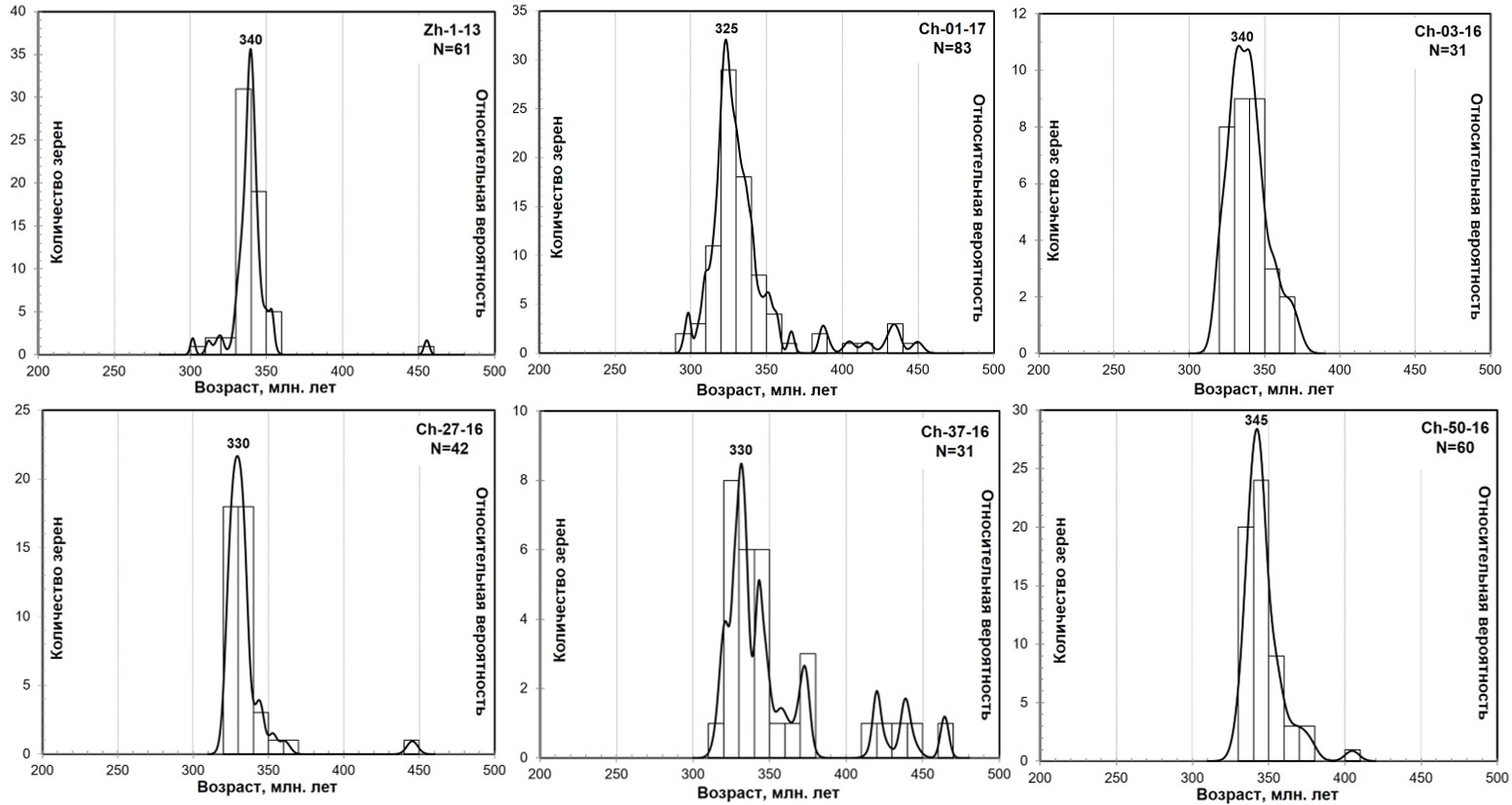 340
340
Жарминская зона
Чарская зона
Чарская зона
345
330
330
Чарская зона
Чарская зона
Чарская зона
Классификационные диаграммы
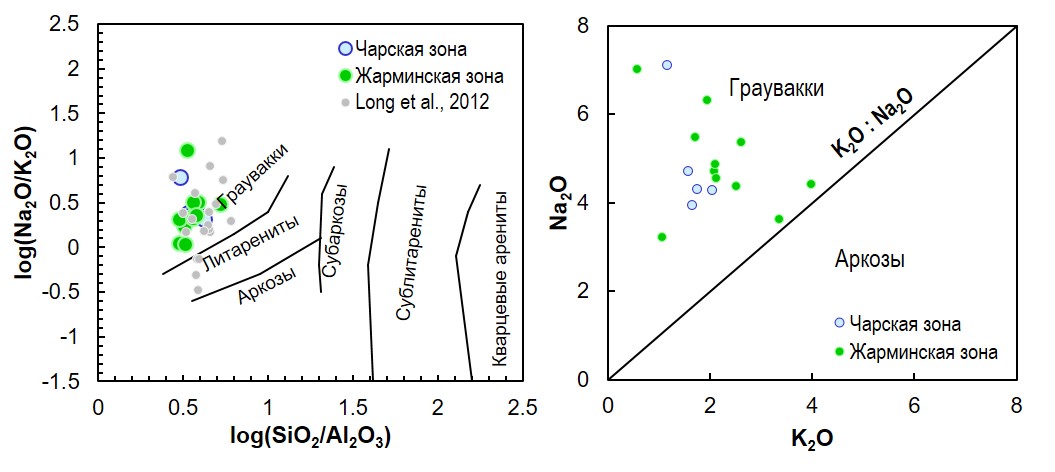 Pettijohn, 1972
Pettijohn, 1972
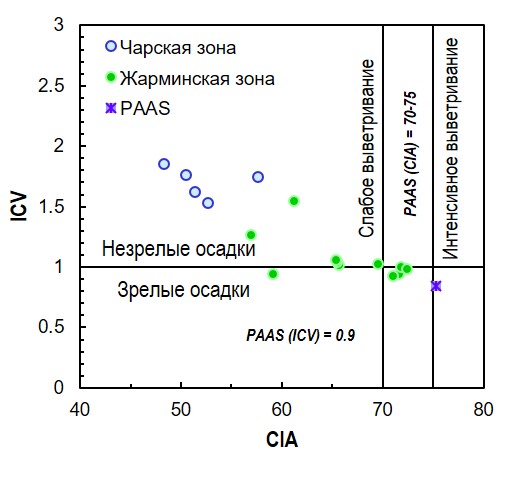 CIA - Chemical Index of Alteration (химический индекс изменчивости) (Nesbitt, Young, 1982).

ICV – Index of Compositional Variation  (индекс композиционной вариации) (Cox et al., 1995).
Значение ICV>1 указывает на незначительное присутствие глинистых минералов, и в большей степени таких породообразующих минералов как плагиоклаз, КПШ, амфиболы, пироксены, а также обломков пород.
CIA=(Al2O3/(Al2O3+CaO+Na2O+K2O))*100  ICV=(TiO2+Fe2O3+MnO+MgO+CaO+K2O+Na2O)/Al2O3
Бинарные диаграммы Харкера для песчаников Чарской и Жарминской зон
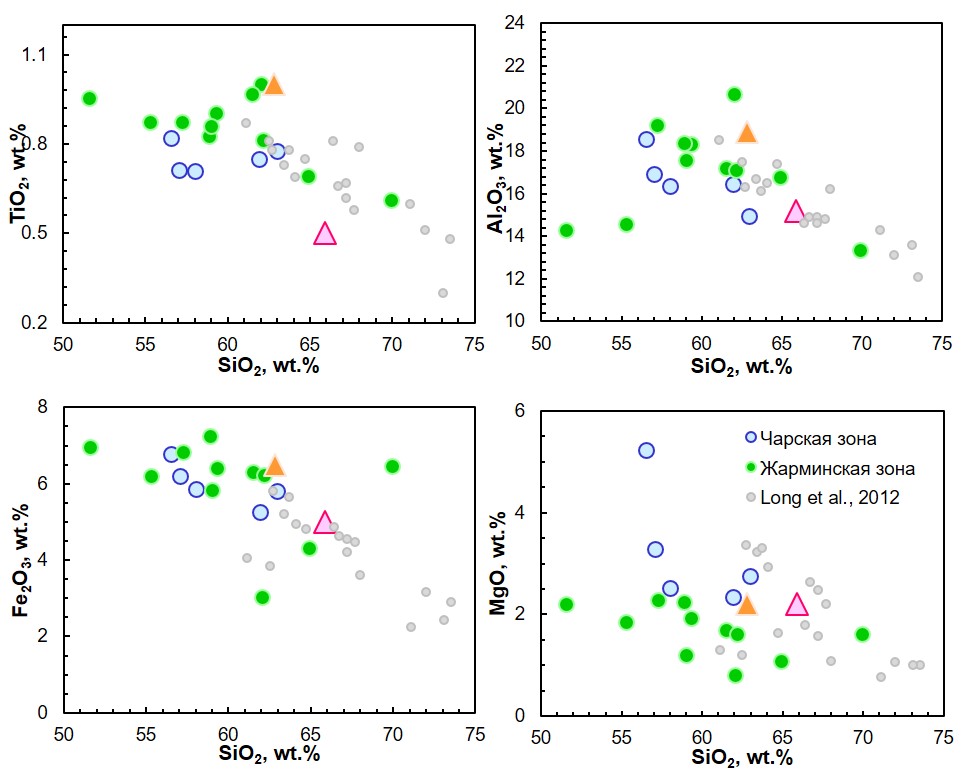 PAAS
UCC
Химический состав песчаников – редкие элементы
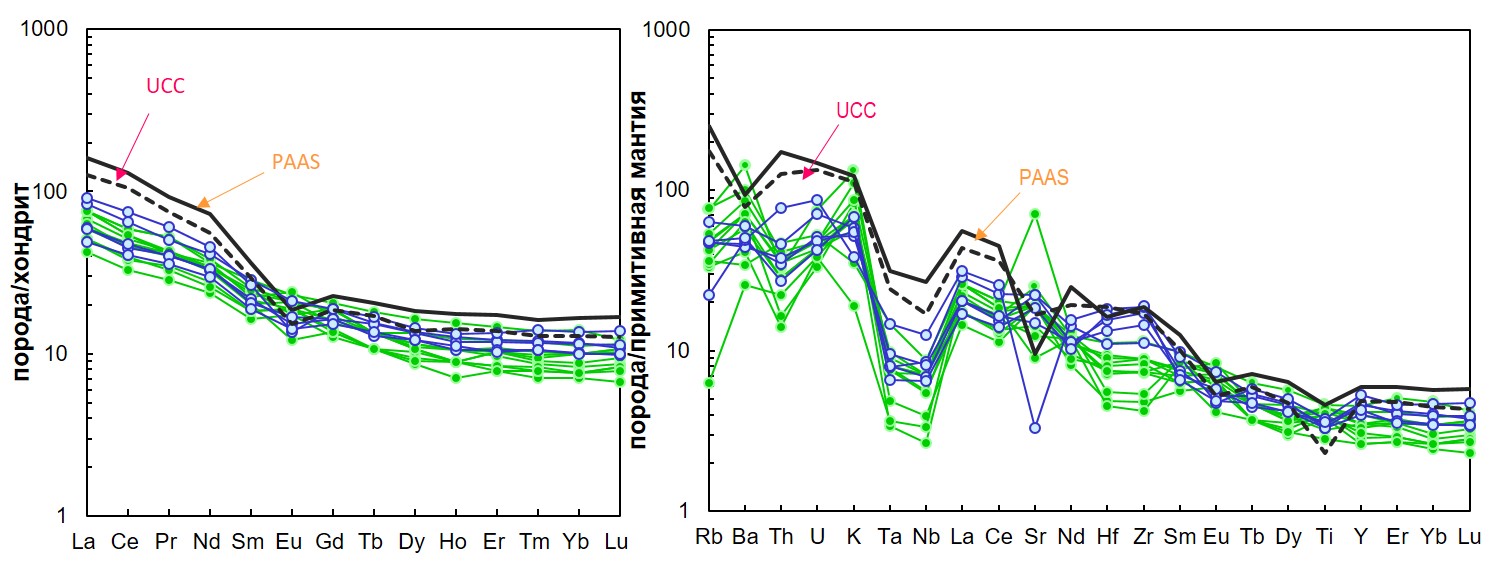 Чарская зона
Жарминская зона
Нормированные по примитивной мантии мультикомпонентные спектры
Нормированные по хондриту кривые  распределения РЗЭ
Нормирование по (Sun, McDonough, 1989)
PAAS по (Taylor, McLennan, 1985)
Дискриминационные диаграммы
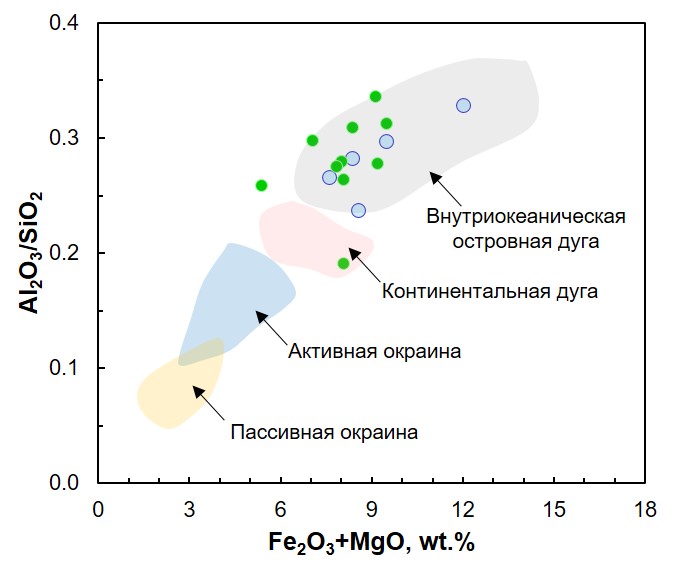 Bhatia, 1983
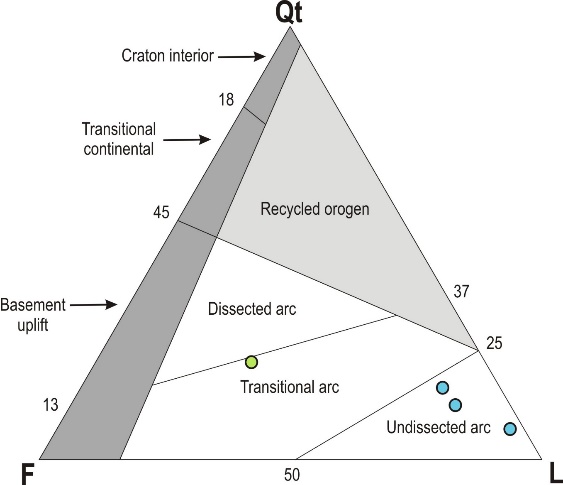 Кратонный блок
Diciknson et al., 1983
Переходная зона
Рециклированный
ороген
Поднятие фундамента
Расчленненая 
дуга
Дуга в переходном
состоянии
Нерасчленненая 
дуга
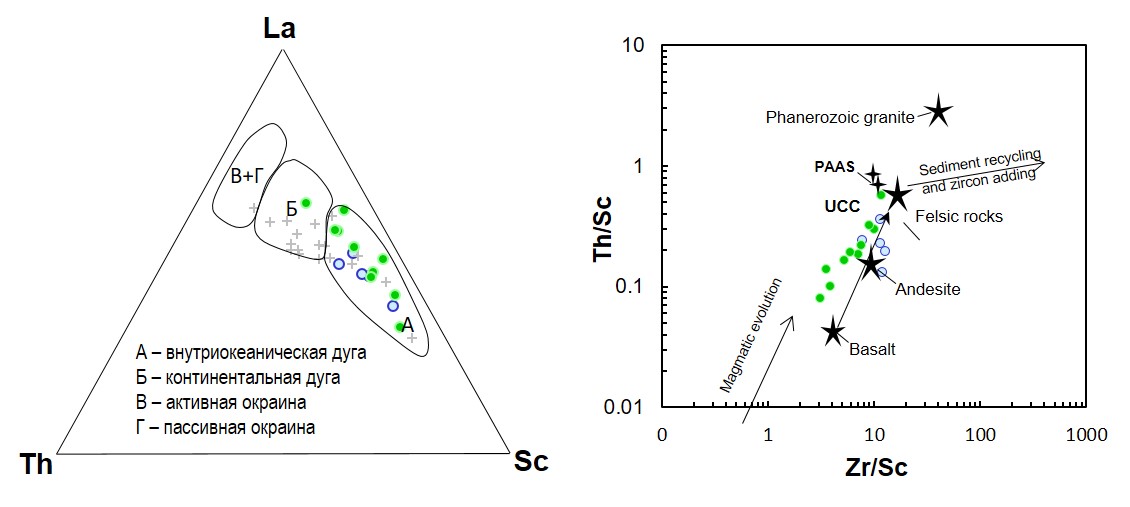 McLennan et al., 1993
Bhatia, Crook, 1986
Изотопная характеристика
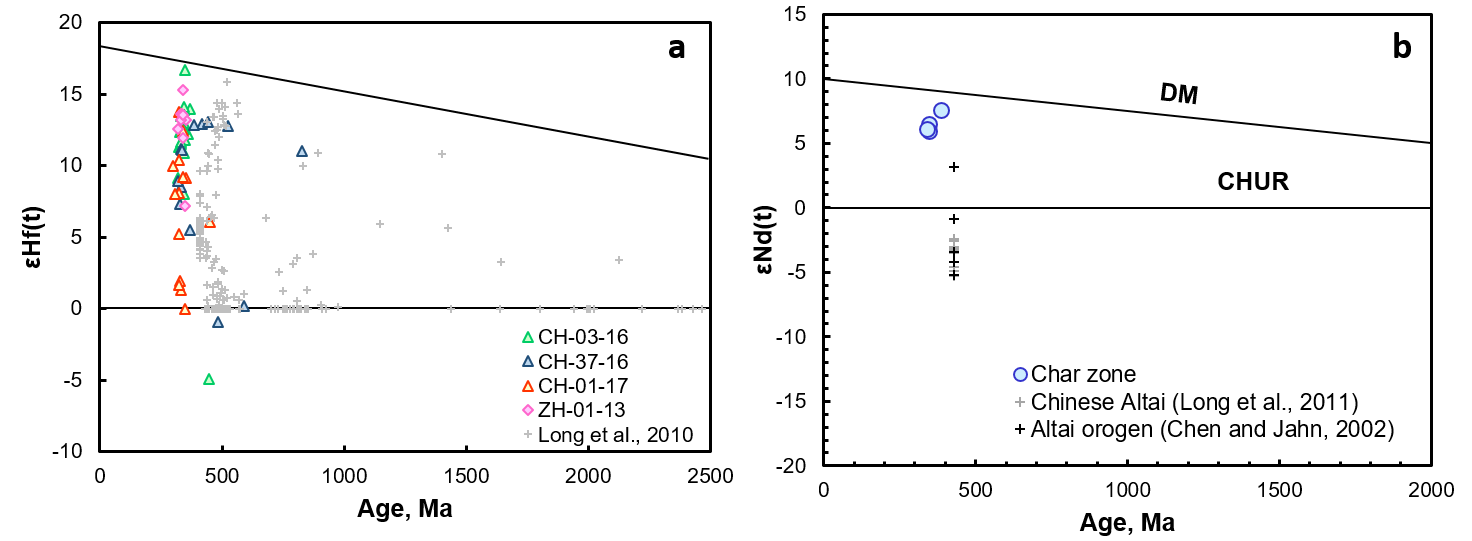 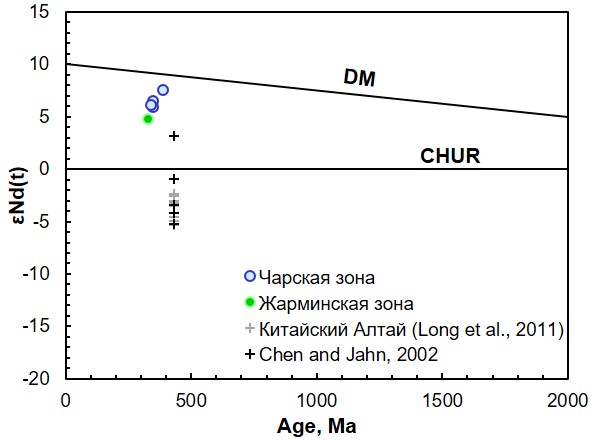 Возраст, млн лет
Возраст, млн лет
Этапы 
магматизма
Этапы 
осадконакопления
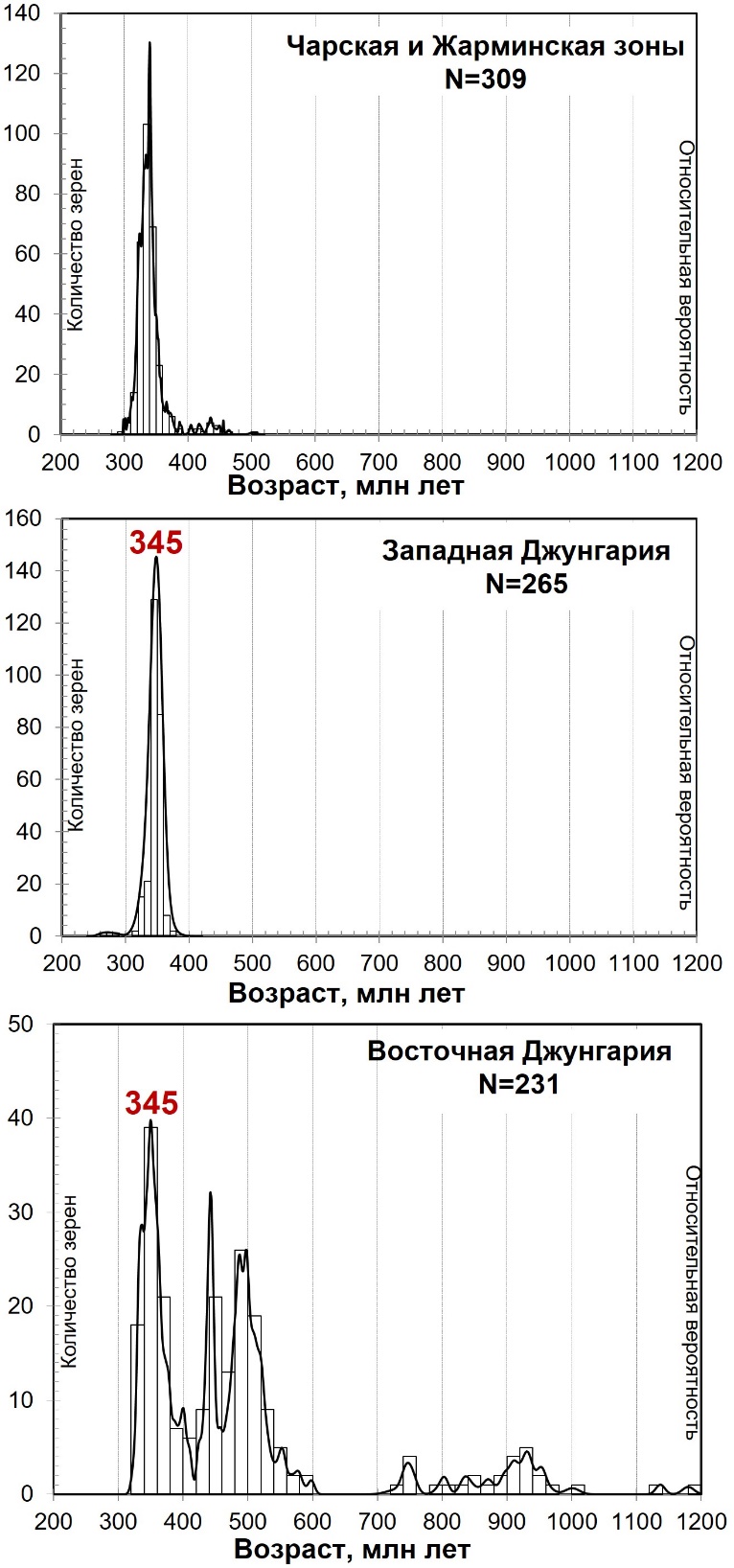 340
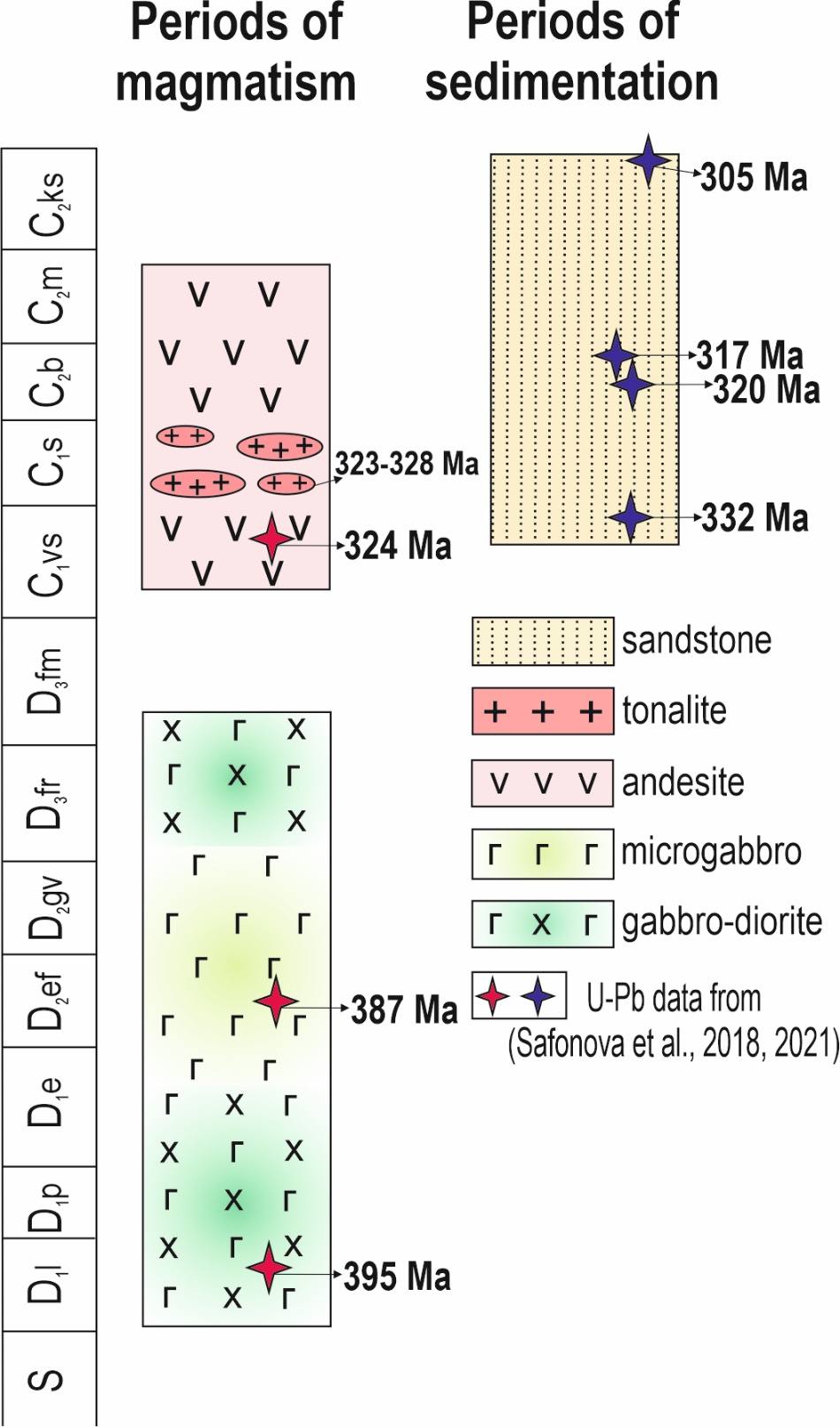 песчаники
песчаники
тоналиты
андезиты
микрогаббро
габбро-диориты
U-Pb данные 
(Safonova et al., 2018, 2021)
Выводы

Песчаники Чарской и Жарминской зон ассоциируют с осадочными и магматическими породами океанического происхождения. По петрографическим и геохимическим характеристикам песчаники относятся к грауваккам, полевошпат-кварцевым грауваккам и литаренитам. 

Характер распределения U-Pb возрастов детритовых цирконов из песчаников Чарской зоны – унимодальный с пиками на 325, 330, 340 и 345 мл лет, а Жарминской зоны – с пиком на 340 млн лет.

3.Содержание породообразующих окислов и редких элементов в песчаниках указывает на их сходство с вулканическими породами надсубдукционного генезиса основного- среднего состава. 

4.Для песчаников Чарской и Жарминской зон характерны положительные значения εNd(t) и εHf(t), что указывает на наличие в области сноса магматических пород с ювенильными характеристикам. 

5.Образование песчаников происходило за счёт разрушения либо одной островной дуги, либо с двух сосуществующих систем внутриокеанических дуг.